Not So Smart ContractsVulnerabilities and Verification
Blockchain Technologies and Applications

Ákos Hajdu, hajdua@mit.bme.hu
Imre Kocsis, ikocsis@mit.bme.hu
1
Motivating example
Simplified version of the DAO hack
Attack scenario example
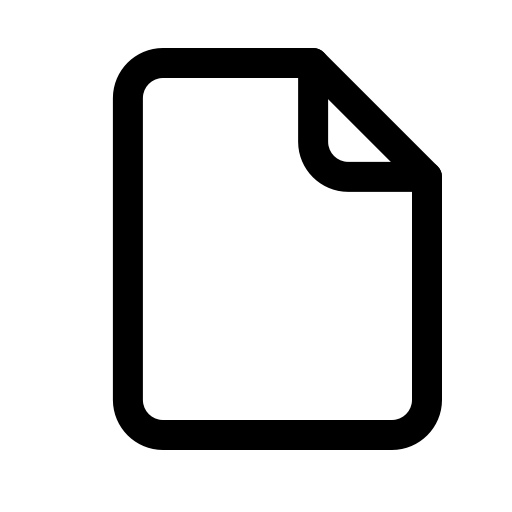 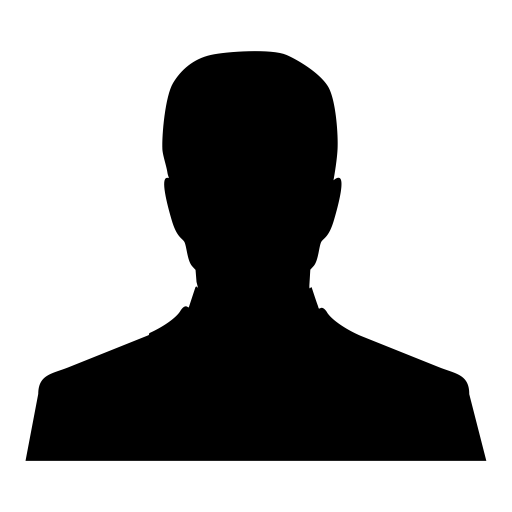 contract Bank {

  mapping(address=>uint) balances;

  function deposit() payable {
    balances[msg.sender] += msg.value;
  }

  function withdraw(uint amount) {
    if (balances[msg.sender] >= amount) {
      if (!msg.sender.call.value(amount)("")) {
        revert();
      }
      balances[msg.sender] -= amount;
    }
  }
}
Data: balance of each user
Balances
C       U1 U2
U2
Operation: deposit money
Withdraw 50
Receive money
100	   50+50
Increase balance
Check ok
Operation: withdraw money
Transfer 50
50	   50+50
Check balance
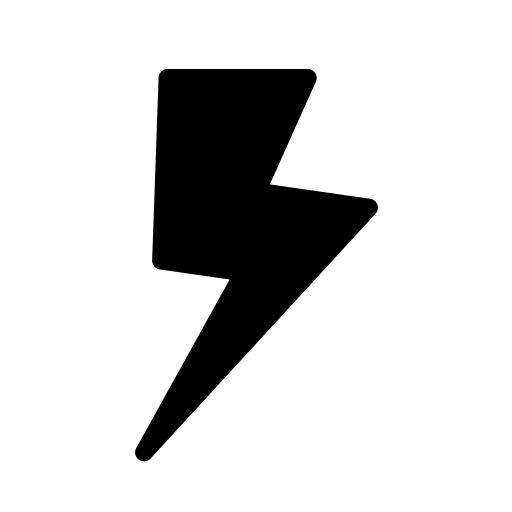 Withdraw 50
Transfer money
Reduce balance
Check ok
Transfer 50
0	   50+50
Reduce 50
0	   50+0
Reduce 50
0	   50+(-50)
Vikram Dhillon, David Metcalf, and Max Hooper. The DAO hacked.
In: Blockchain Enabled Applications, pp. 67–78. Springer, 2017.
2
More motivating examples
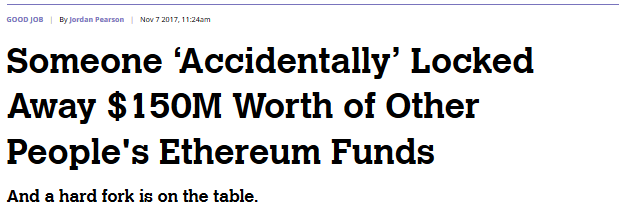 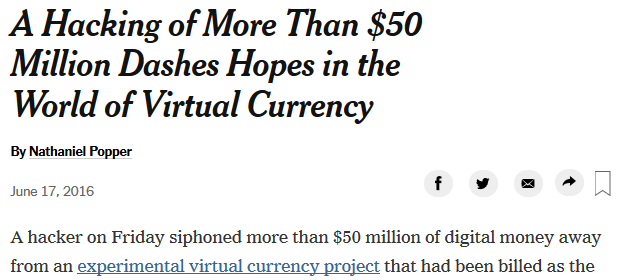 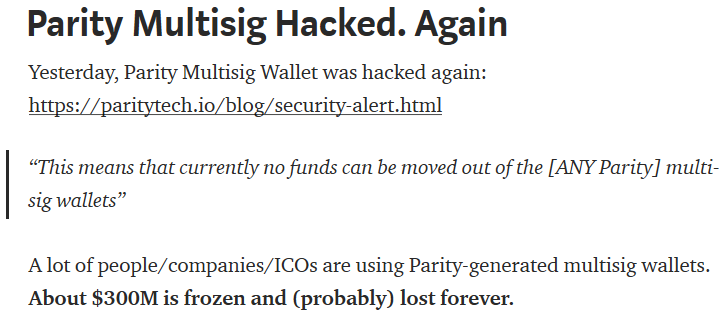 National Vulnerability Database (NVD)
400+ vulnerability records for blockchain
95%+ are programming errors in contracts
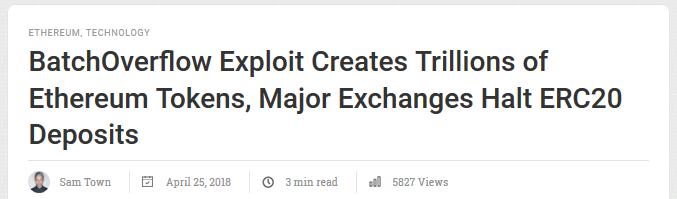 https://nvd.nist.gov/vuln/
3
Where do the problems come from?
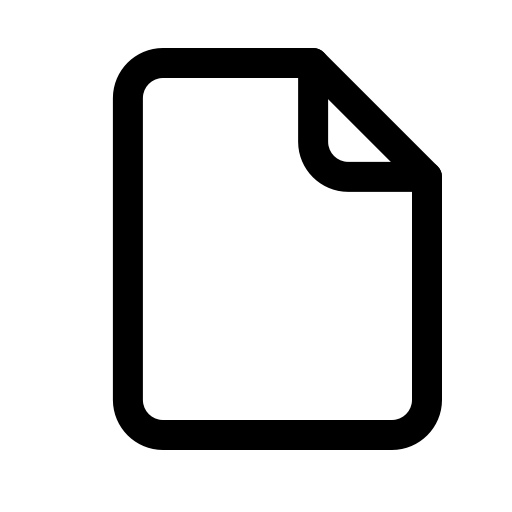 New paradigm for developers
Cf. sequential vs. parallel programming
Accounts, blockchain, transactions, mining, …
Semantic misalignments
Easy to make errors
Problems at different levels
Programming language / contracts
Execution engine
Blockchain and cross-peer protocols
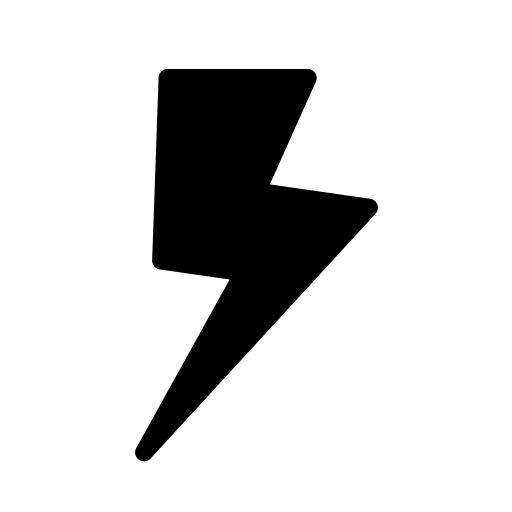 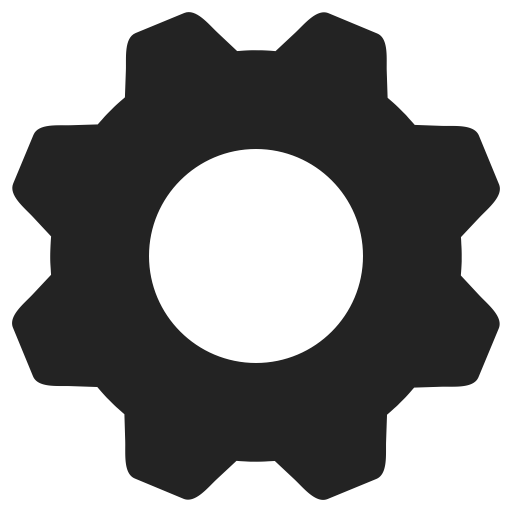 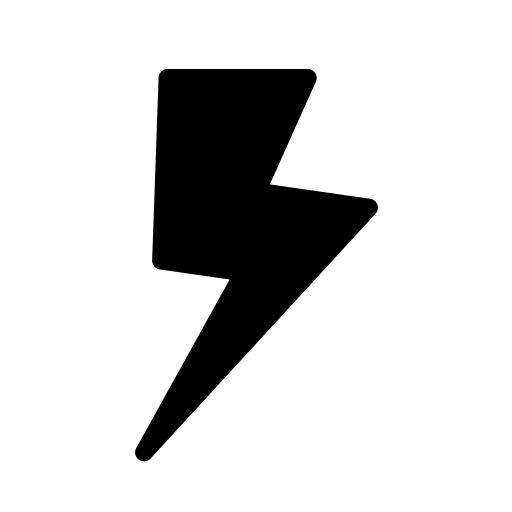 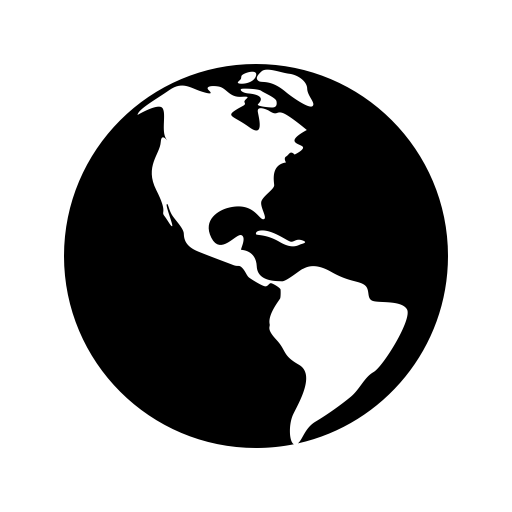 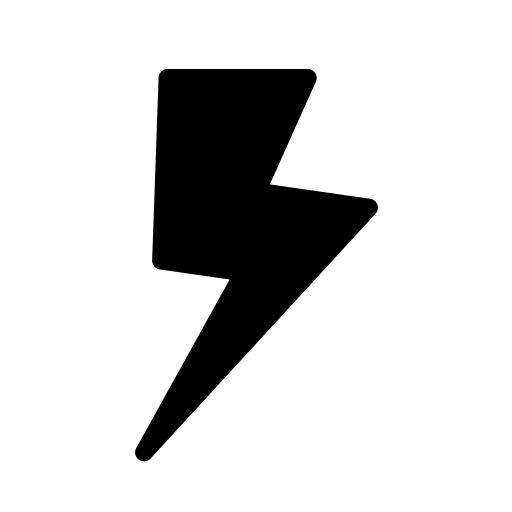 Atzei, Bartoletti, Cimoli - A survey of attacks on Ethereum smart contracts (2017)
Luu, Chu, Olickel, Saxena, Hobor - Making Smart Contracts Smarter (2016)
Nikolic, Kolluri, Sergey, Saxena, Hobor - Finding The Greedy, Prodigal, and Suicidal Contracts at Scale (2018)
https://consensys.github.io/smart-contract-best-practices/known_attacks/
https://solidity.readthedocs.io/en/latest/security-considerations.html
4
What can possibly go wrong?
Programming language / contracts
Call to the unknown
Gasless send
Mishandled exceptions
Type casts
Reentrancy
Keeping secrets
Unchecked caller
Input validation
function withdraw(uint amount) {
  require(balances[msg.sender] >= amount);
  msg.sender.transfer(amount);
  balances[msg.sender] -= amount;
}
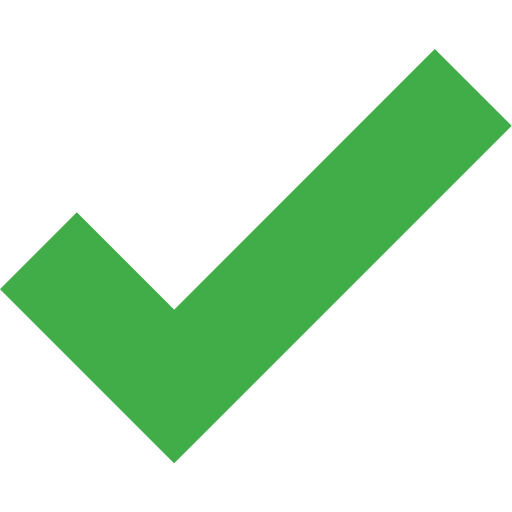 function withdraw(uint amount) {
  require(balances[msg.sender] >= amount);
  msg.sender.send(amount);
  balances[msg.sender] -= amount;
}
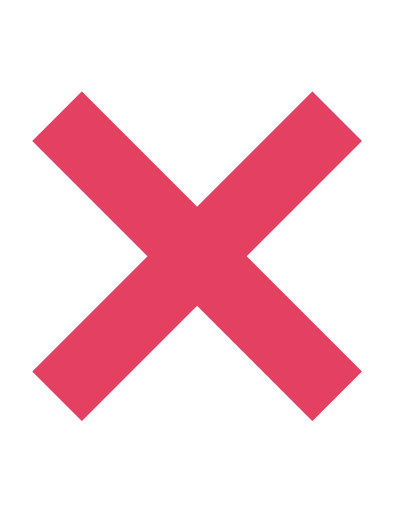 function withdraw(uint amount) {
  require(balances[msg.sender] >= amount);
  if (!msg.sender.send(amount)) revert();
  balances[msg.sender] -= amount;
}
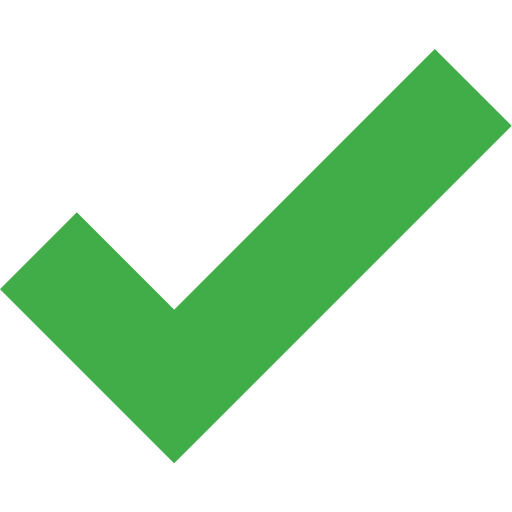 5
What can possibly go wrong?
Execution engine
Under/overflows
Immutable bugs
Ether lost in transfer
Stack size limit
uint8 x = 255;
uint8 y = 1;

uint8 z = x + y; // z == 0
int8 x = 127;
int8 y = 1;

int8 z = x + y; // z == -128
6
The BECToken
contract BecTokenSimplified {
  using SafeMath for uint256;

  uint256 public totalSupply;
  mapping(address => uint256) balances;

  constructor() {
    totalSupply = 7000000000 * (10**18);
    balances[msg.sender] = totalSupply;
  }

  function batchTransfer(address[] receivers, uint256 value) returns (bool) {
    uint256 amount = receivers.length * value;
    require(value > 0 && balances[msg.sender] >= amount);
    balances[msg.sender] = balances[msg.sender].sub(amount);
    for (uint i = 0; i < receivers.length; i++) {
      balances[receivers[i]] = balances[receivers[i]].add(value);
    }
    return true;
  }
}
Total tokens
Balance of each user
Initialization
Creator gets 7x1027
Batch transfer value to N receivers
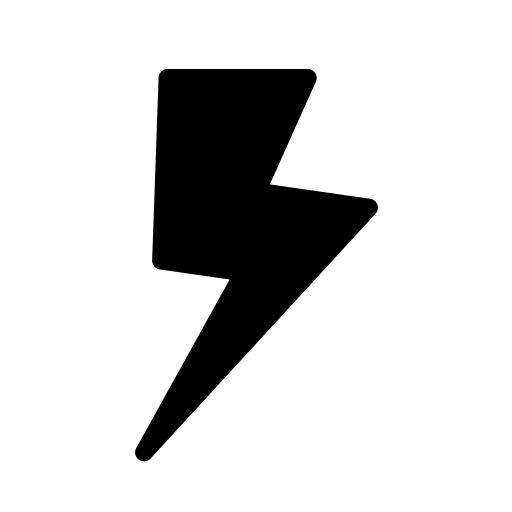 Total amount = value x N
Reduce sender balance by total
Increase receiver balances by value N times
7
The BECToken
Σ 7x1027
Let’s „print” money
value = 28948022309329048855892746252171976963317496166410141009864396001978282409984;
attacker1: bectoken.batchTransfer([attacker2, attacker3, attacker4, attacker5], value)
N = 4
amount = value * N = 0
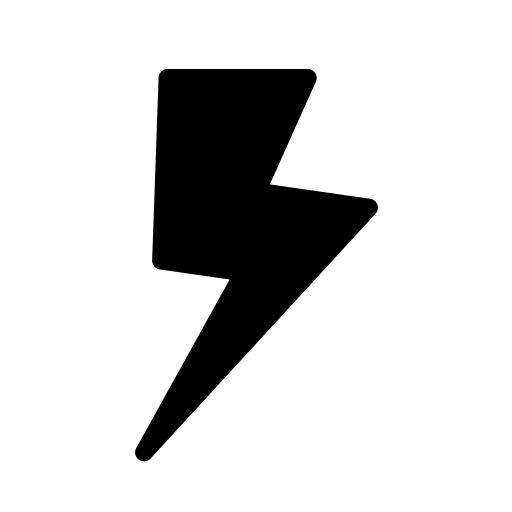 Σ 1.16x1077
Really happened (with different parameters)
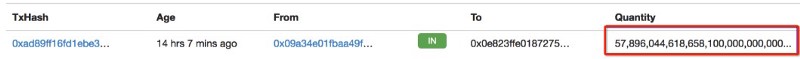 https://medium.com/@peckshield/alert-new-batchoverflow-bug-in-multiple-erc20-smart-contracts-cve-2018-10299-511067db6536
8
What can possibly go wrong?
Blockchain and cross-peer protocols
Unpredictable state
Transaction ordering dependency
Generating randomness
Time constraints
Timestamp dependency
contract Market {
  uint public price;
  uint public stock;
  ...
  
  function setPrice(uint _price) {
    if (msg.sender == owner)
      price = _price;
  }
    
  function buy(uint quantity) {
    if (msg.value < quantity * price ||
        stock < quantity) revert();
    stock -= quantity;
    ...
  }
}
buy
setPrice
buy
setPrice
9
Why is this important?
Real consequences
Contracts manage real-life assets
Ethereum: 15B USD market cap
Not only financial aspects
E.g., smart lock
Permanent
Once deployed, no patching1
No transaction reverting2
Compile time verification needed
Public platforms: open world
Available to everyone
Everyone sees the code
Everyone can send transactions
Let’s do
verification!
1There are patterns to kill a contract or redirect calls, but that brings up new vulnerabilities
2Apart from solutions involving a central authority
10
Verification Approaches
11
Testing
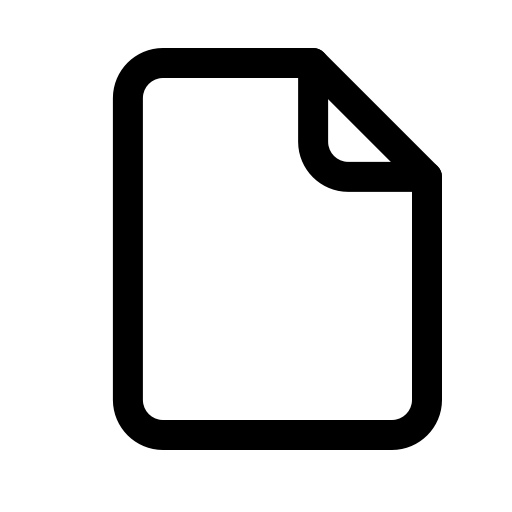 Contract state + input  expected state + output
Traditional testing strategies and techniques
Frameworks help (e.g., Truffle)
Setup test network with initial state
Execute steps, check state and output
Advantages and drawbacks
Efficient in finding bugs, understanding the code
Test high-level business logic
Manual process
Cannot test every state and input
Complex scenarios: other users, contracts, miners
DAO requires an attacker contract
x = 2
y = 3
f(y) {
  x0 = x;
  x += y;
  return x0;
}
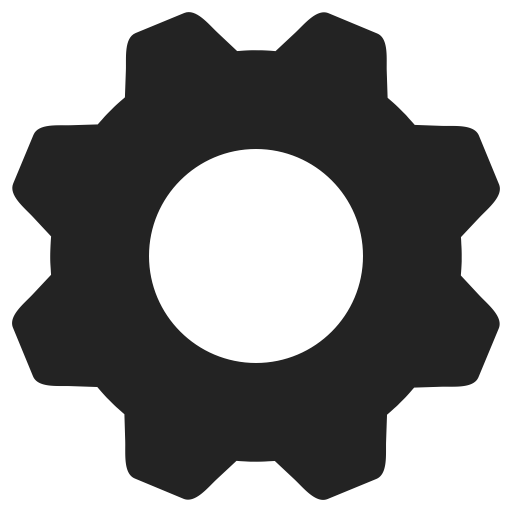 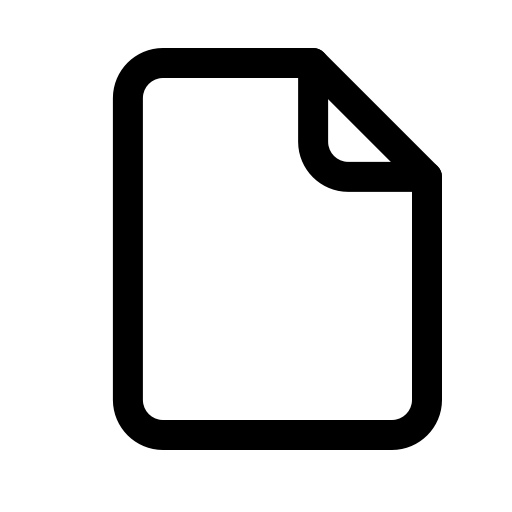 2
x = 5
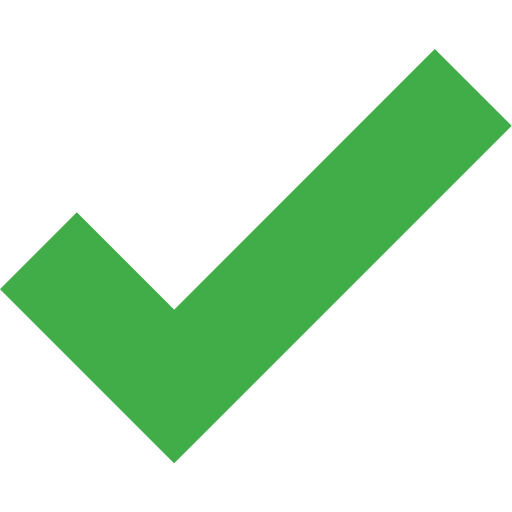 https://truffleframework.com/docs/truffle/testing/testing-your-contracts
https://www.istqb.org/downloads/syllabi/foundation-level-syllabus.html
12
Audit / Review
Experts review and analyze the contracts
Contact, get a quote
Perform audit
Report
Fix issues
Advantages and drawbacks
Detailed, high/low-level analysis
Expensive
Time consuming, non-interactive
Experts are human too, can make mistakes
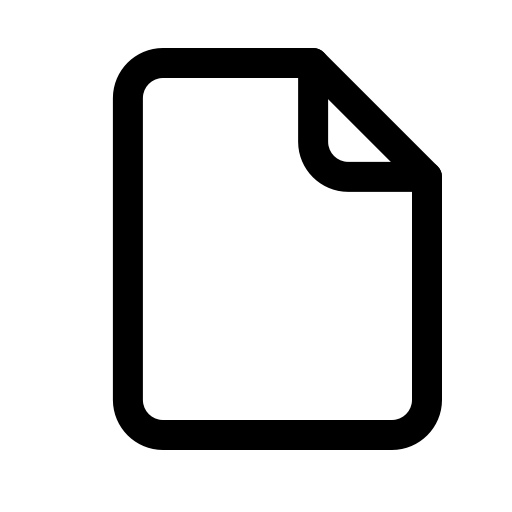 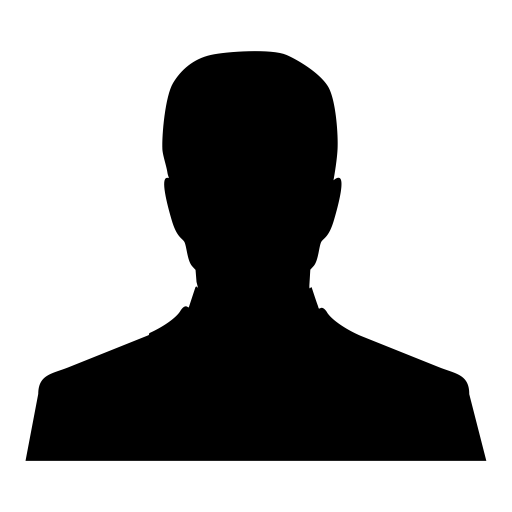 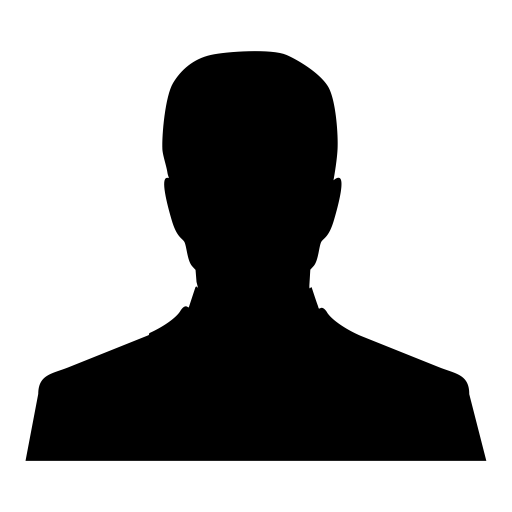 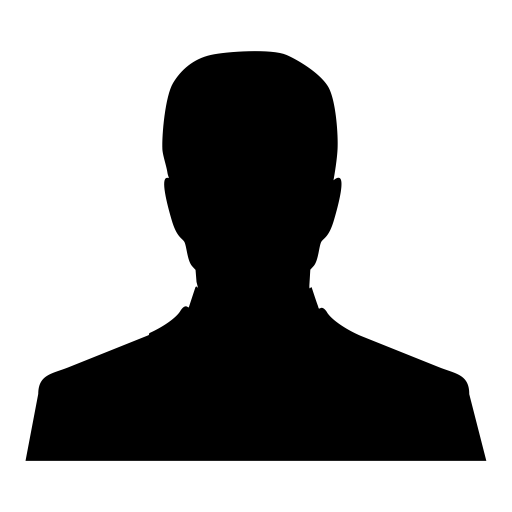 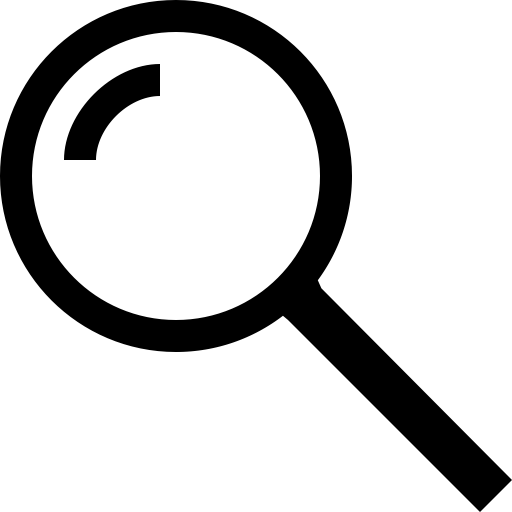 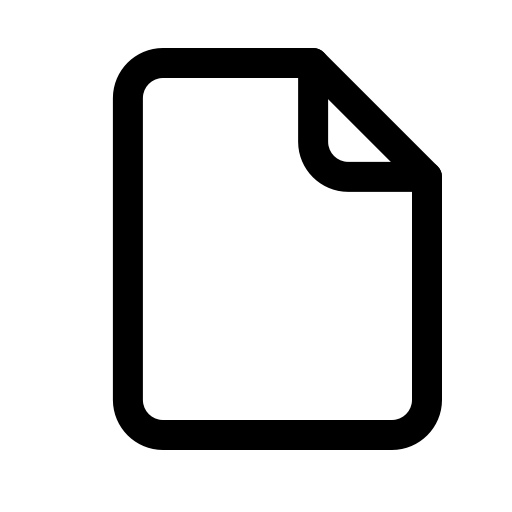 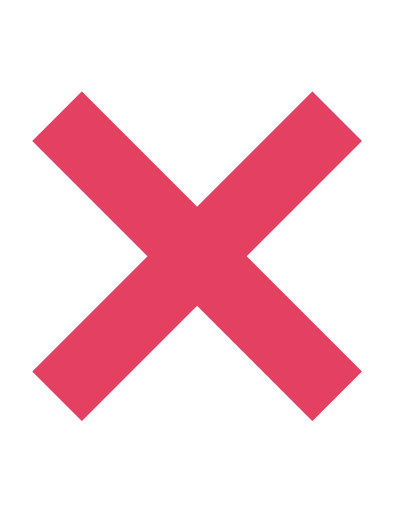 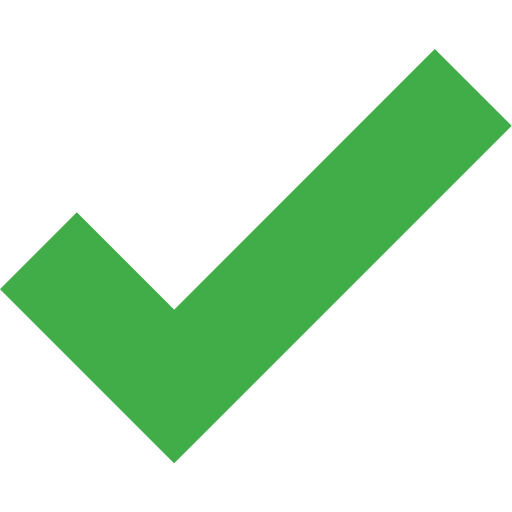 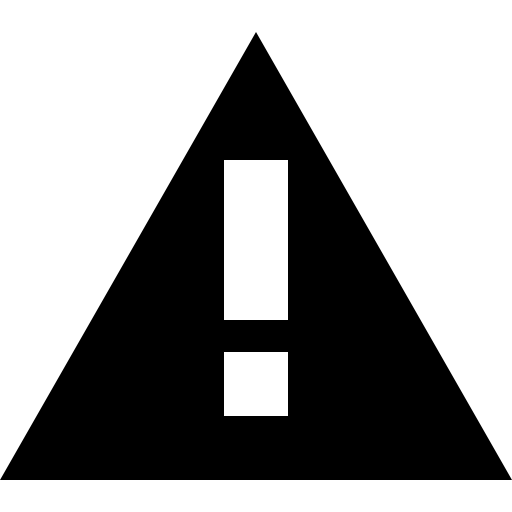 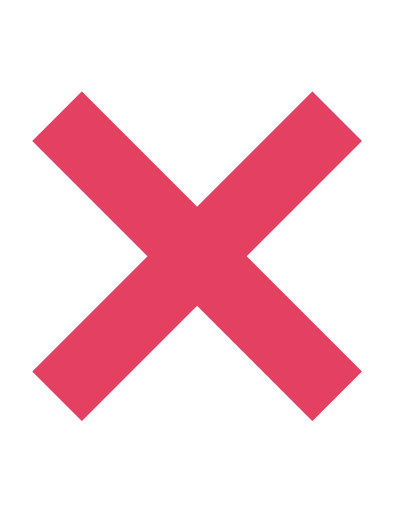 https://zeppelin.solutions/security
https://solidity.readthedocs.io/en/v0.5.4/security-considerations.html
13
Vulnerability patterns
Pattern matching
Abstract syntax tree (AST)
Violation/compliance patters
Advantages and drawbacks
Fully automated
Scalable to large contracts
False alarms
Missed bugs
No high-level properties
function g() {
    ...
    if (a.send(value)) ...;
    ...
}
function f() {
    ...
    a.send(value);
    ...
}
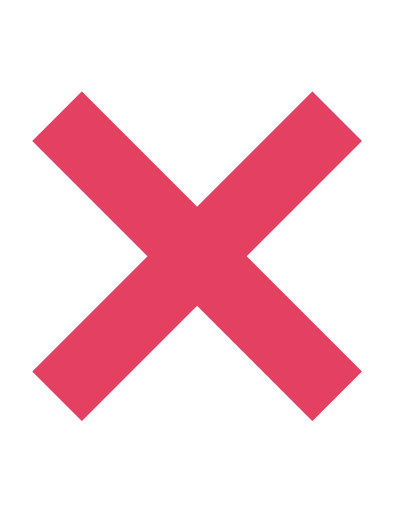 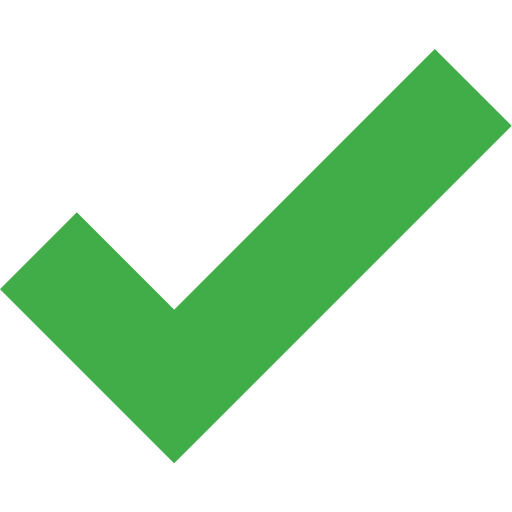 FunctionBody
FunctionBody
IfStatement
FunctionCall
FunctionCall
send
a
value
a
send
value
Luu, Chu, Olickel, Saxena, Hobor - Making Smart Contracts Smarter (2016)
Tsankov, Dan, Drachsler-Cohen, Gervais, Bunzli, Vechev - Securify Practical Security Analysis of Smart Contracts (2018)
14
Symbolic execution
ret = a.send(value);
if (x) {
  if (ret) { ... }
  ...
} else {
  ...
  if (ret) { ... }
}
...
Reason about paths symbolically
Control flow patterns
Data flow patterns
Advantages and drawbacks
Similar to pattern-based
Higher-level patterns
Less false alarms
Less scalable
ret = a.send(value)
x
ret
…
…
ret
…
…
…
Return value of send is checked on all paths
https://mythx.io/
https://github.com/melonproject/oyente
15
Formal verification techniques
Translate code to formal representation
Apply mathematical reasoning
Formal requirement needed too
E.g., assert, require, annotations
Advantages and drawbacks
Automated
High-level properties
Fully formal, real errors, bugs not missed
Depending on assumptions and abstractions
Might suffer from scalability issues
Extra developer effort for requirements
function abs(int x) returns (int) {
  int y;
  if (x >= 0) y = x;
  else y = -x;
  assert(y >= 0);
  return y;
}
Overflow!
https://github.com/SRI-CSL/solidity/tree/boogie/
D’Silva, Kroening, Weissenbacher – A Survey of Automated Techniques for Formal Software Verification (2008)
16
Reentrancy revisited
Attack scenario example
Invariant: must hold before and after every public function call
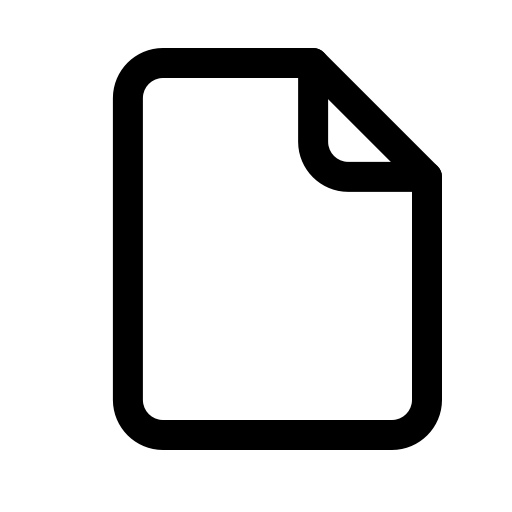 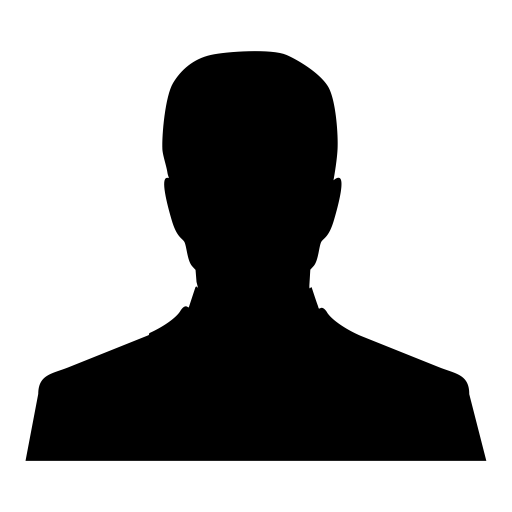 Balances
C        U1  U2
U2
Withdraw 50
/** @notice invariant this.balance == sum(balances) */
contract Bank {

  mapping(address=>uint) balances;

  function withdraw(uint amount) {
    if (balances[msg.sender] >= amount) {
      if (!msg.sender.call.value(amount)("")) {
        revert();
      }
      balances[msg.sender] -= amount;
    }
  }
}
100	   50+50
Check ok
Transfer 50
50	   50+50
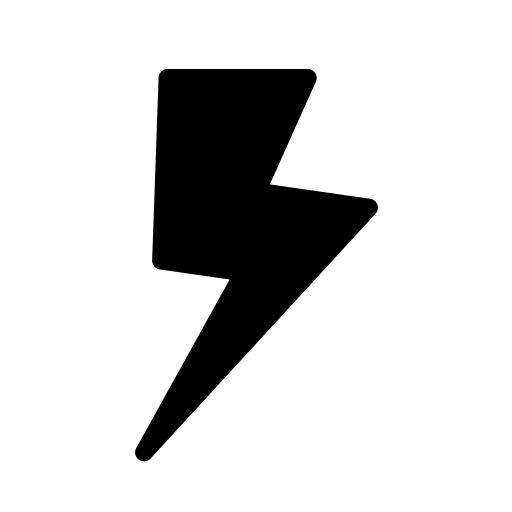 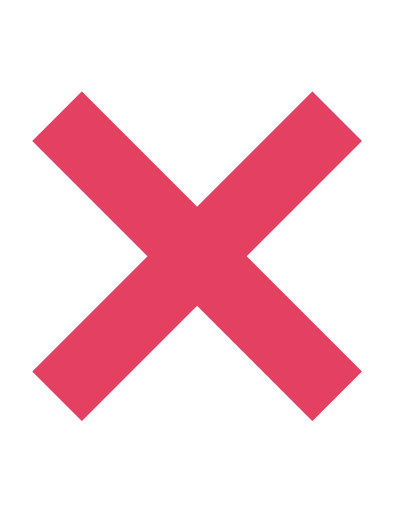 Withdraw 50
Invariant
violated
https://github.com/SRI-CSL/solidity/tree/boogie/
17
Reentrancy revisited
Attack scenario example
Invariant: must hold before and after every public function call
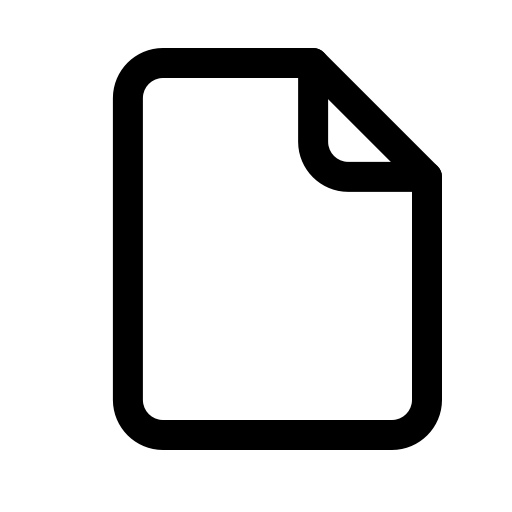 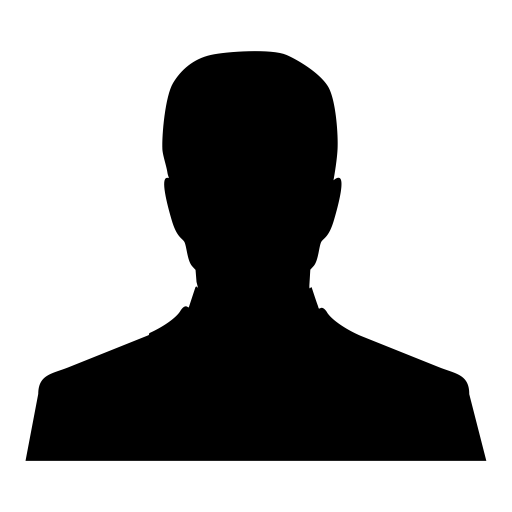 Balances
C        U1  U2
U2
Withdraw 50
/** @notice invariant this.balance == sum(balances) */
contract Bank {

  mapping(address=>uint) balances;

  function withdraw(uint amount) {
    if (balances[msg.sender] >= amount) {
      balances[msg.sender] -= amount;
      if (!msg.sender.call.value(amount)("")) {
        revert();
      }
    }
  }
}
100	   50+50
Check ok
Reduce 50
100	   50+0
Transfer 50
50	   50+0
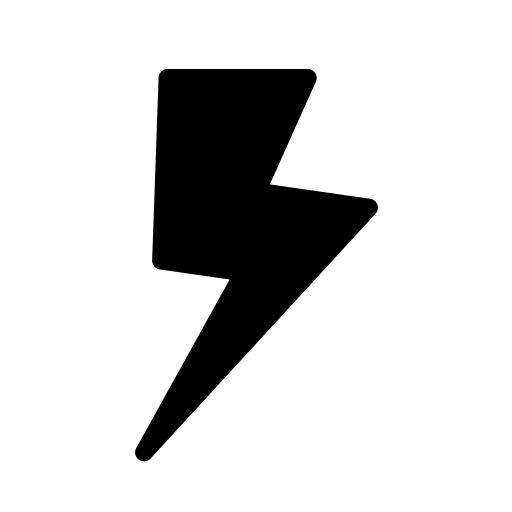 Withdraw 50
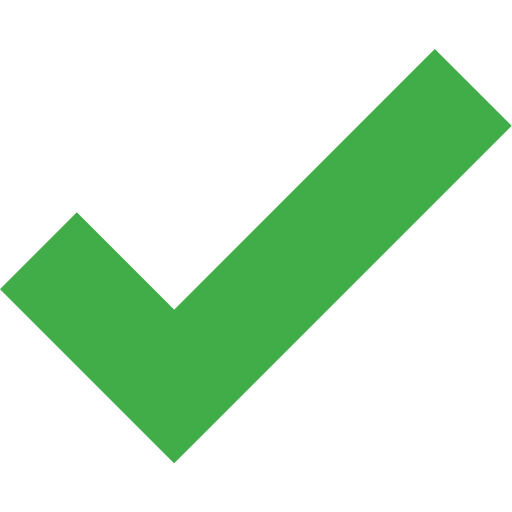 Check FAIL
First reduce then transfer
Specification
holds
https://github.com/SRI-CSL/solidity/tree/boogie/
18
Tools
19
Tools
Truffle Suite
Development environment and testing framework
Securify, Oyente, Maian, MythX, Slither
Pattern-based, symbolic execution
Solc-verify
Automated formal verification
VeriSolid
Model-based design and code generation
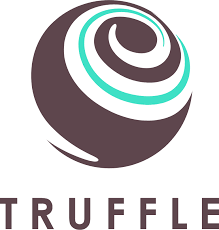 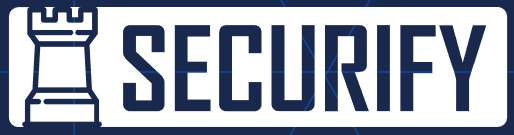 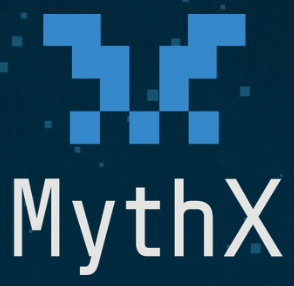 https://mythx.io/
https://github.com/trailofbits/slither
https://github.com/SRI-CSL/solidity/tree/boogie/
https://github.com/VeriSolid/smart-contracts
https://truffleframework.com/
https://securify.chainsecurity.com/
https://github.com/melonproject/oyente
https://github.com/MAIAN-tool/MAIAN
20
Conclusions
21
Conclusions
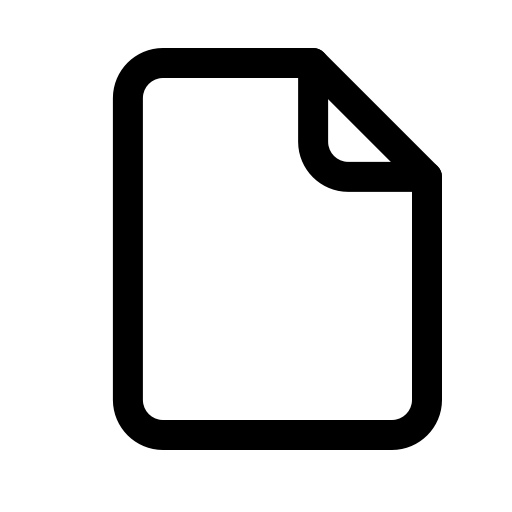 Smart contracts are not so smart
Infamous hacks: DAO, BECToken
Vulnerabilities on different levels
Importance of verification
Verification approaches
Audit, testing, pattern-based,symbolic execution, formal methods
Tools

For more information, check the links on the slides
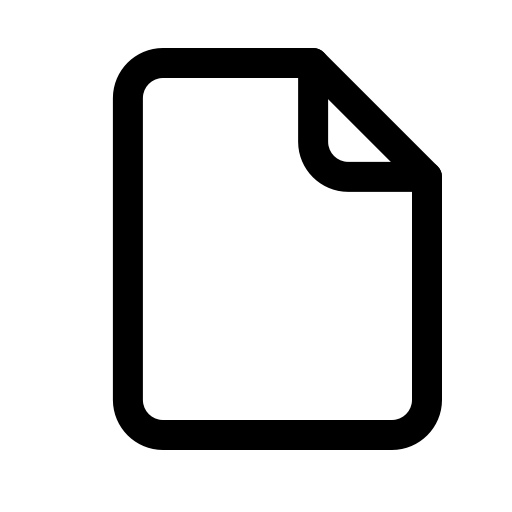 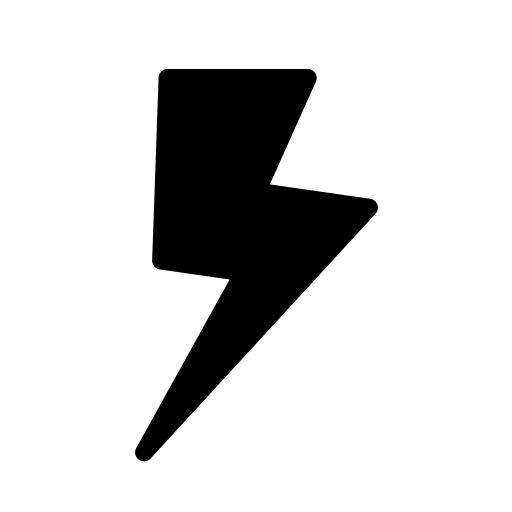 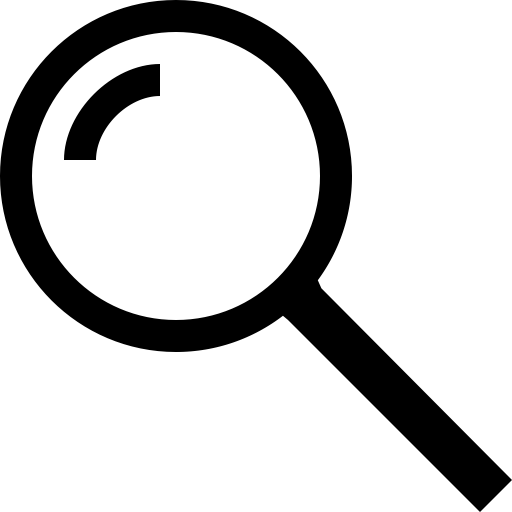 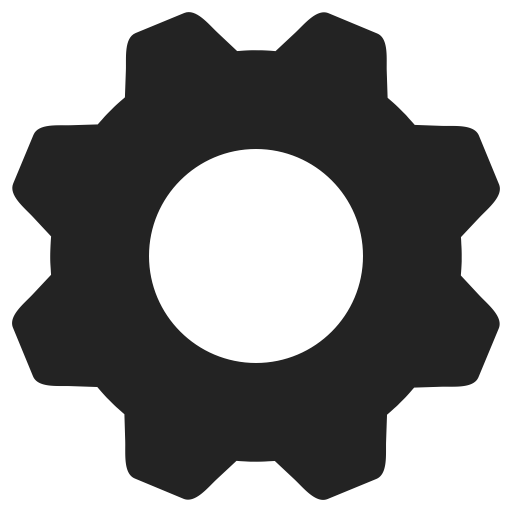 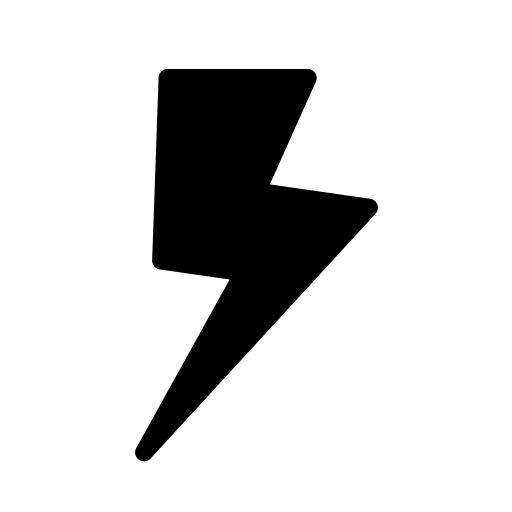 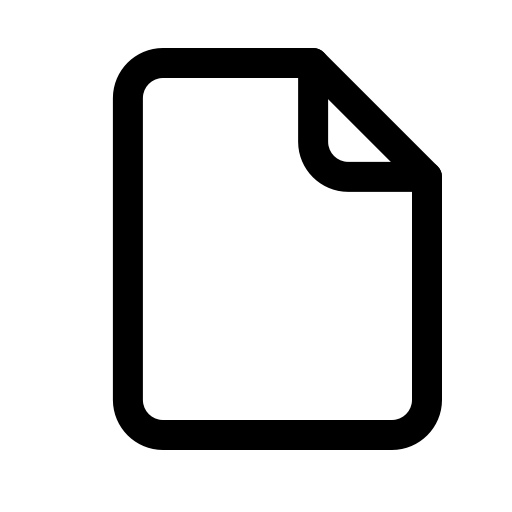 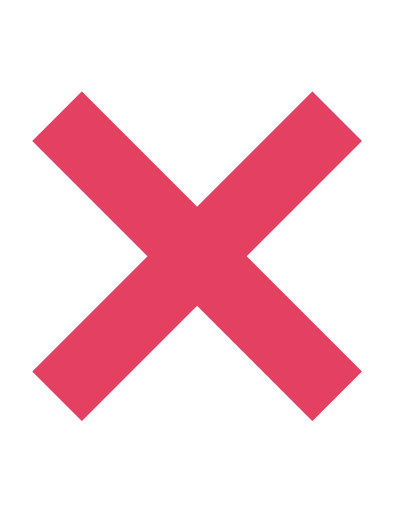 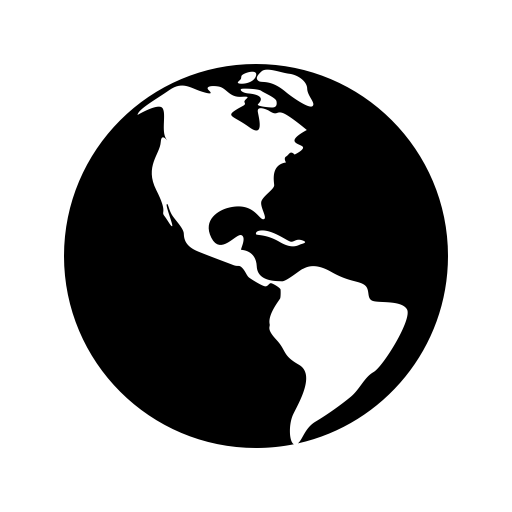 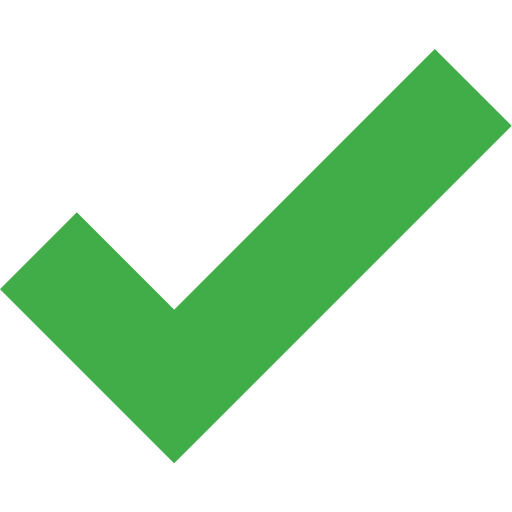 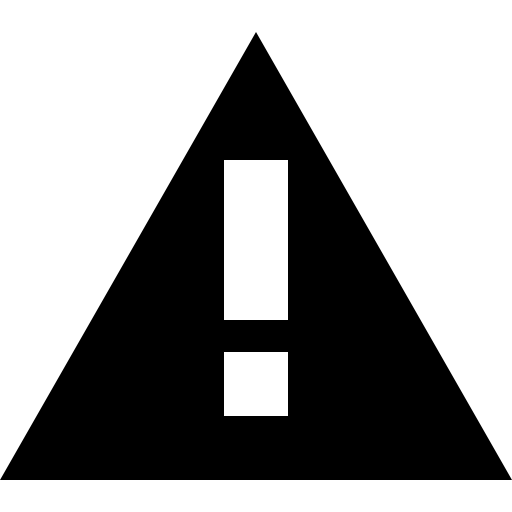 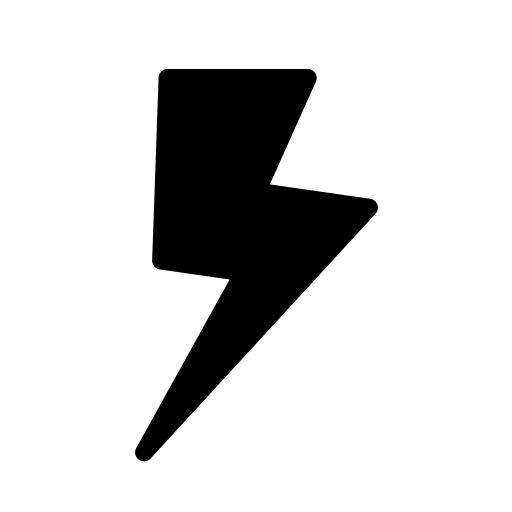 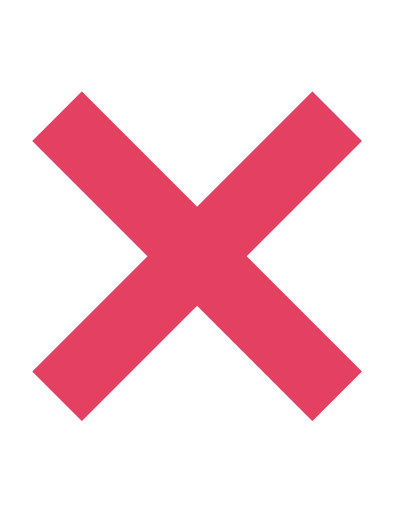 22